Exterior View
Buckingham Training School Shop BuildingAfter Construction
Ellis Acres  Park, Inc., 245 Camden Street/ P. O. Box 111, Dillwyn, VA 23936
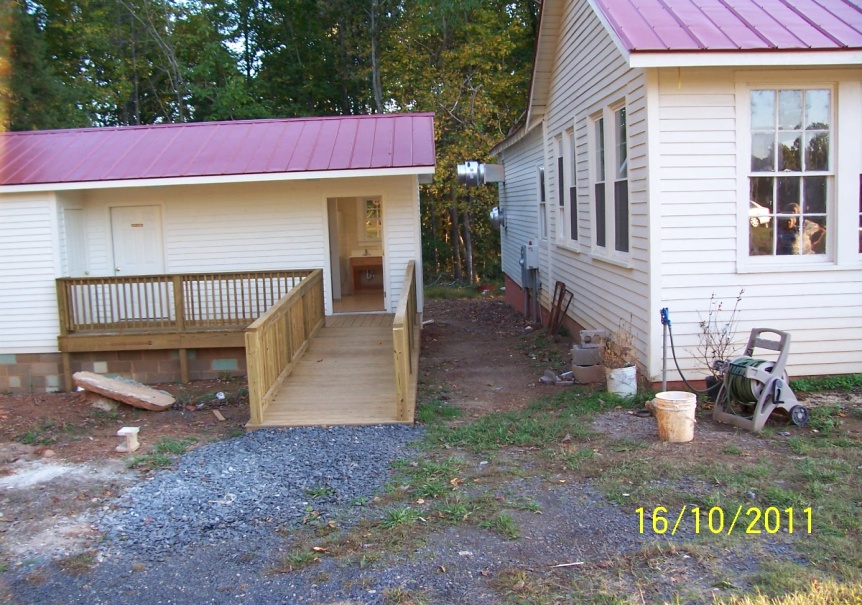 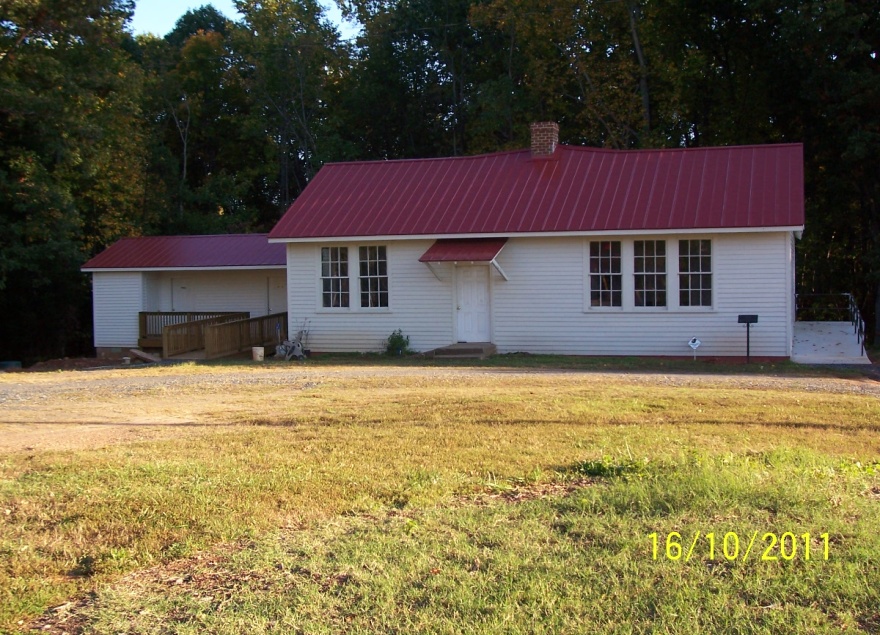 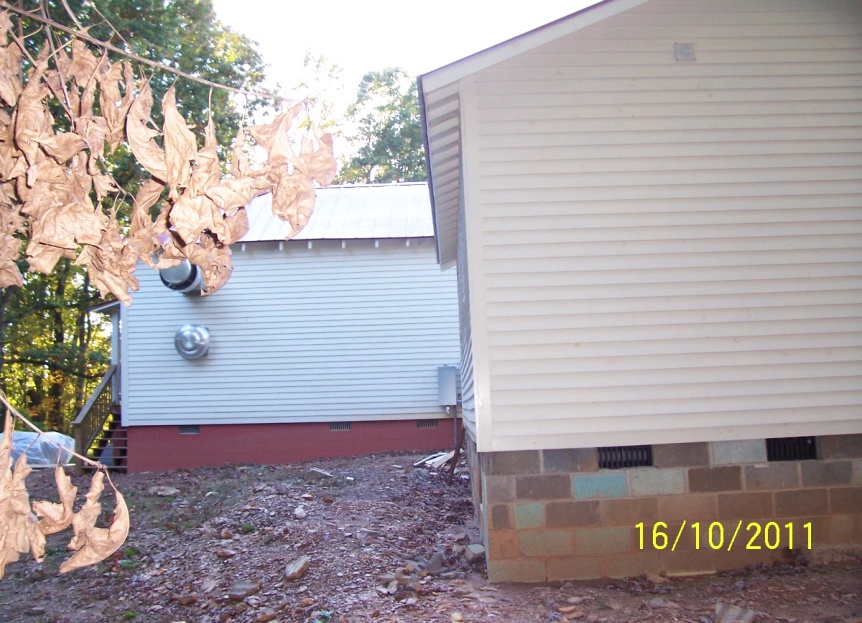 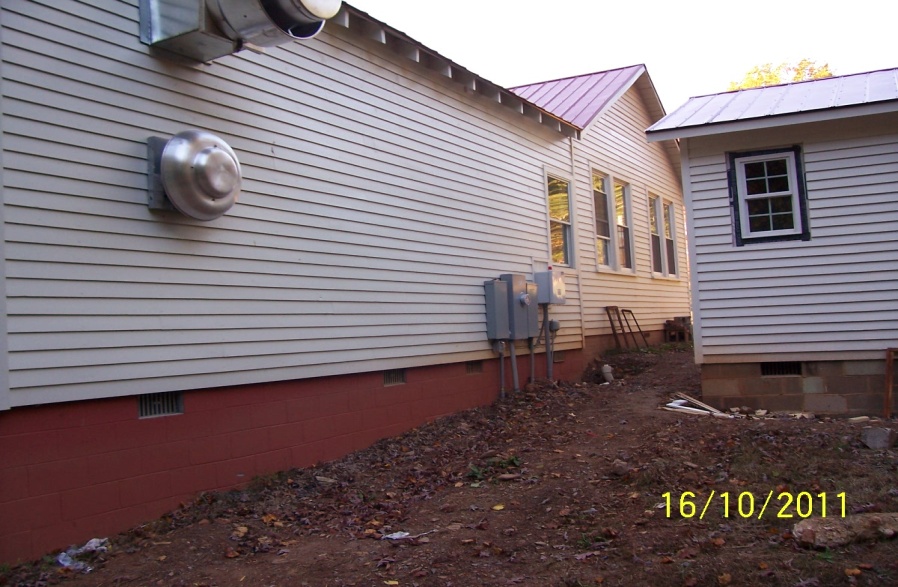 Interior ViewBuckingham Training School Shop BuildingIn Progress ConstructionEllis Acres  Park, Inc., 245 Camden Street / P. O. Box 111, Dillwyn, VA 23936
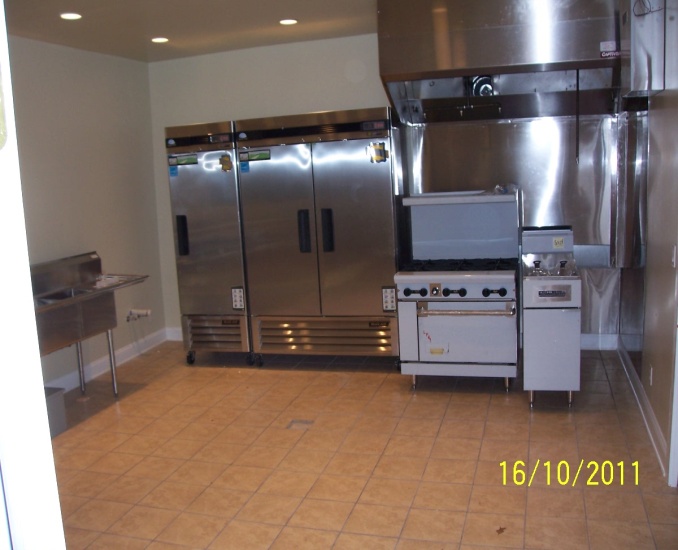 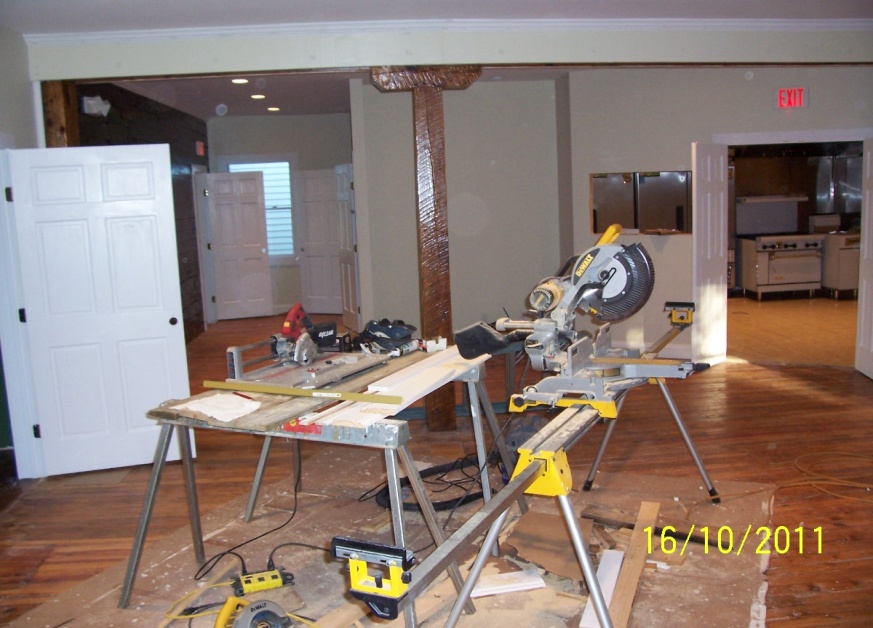 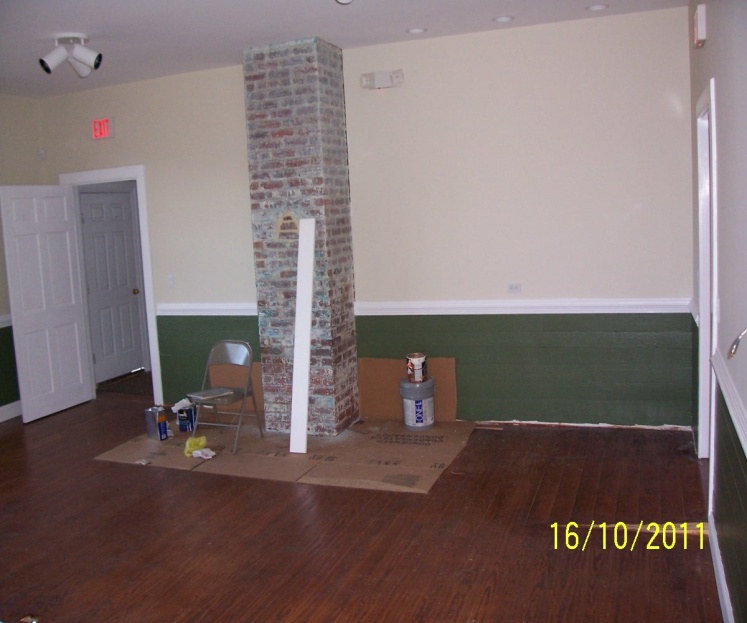 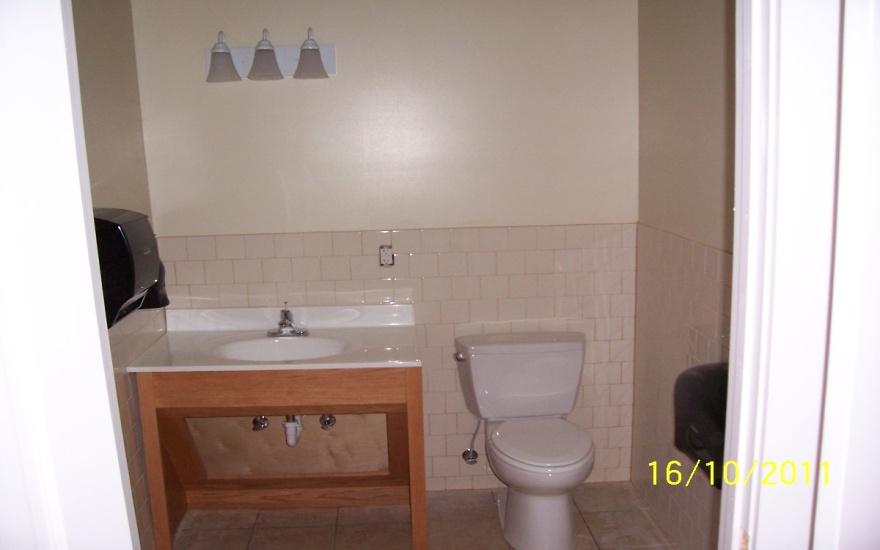 Buckingham Training School Shop BuildingPreconstructionEllis Acres  Park, Inc. ,245 Camden Street / P. O. Box 111, Dillwyn, VA 23936
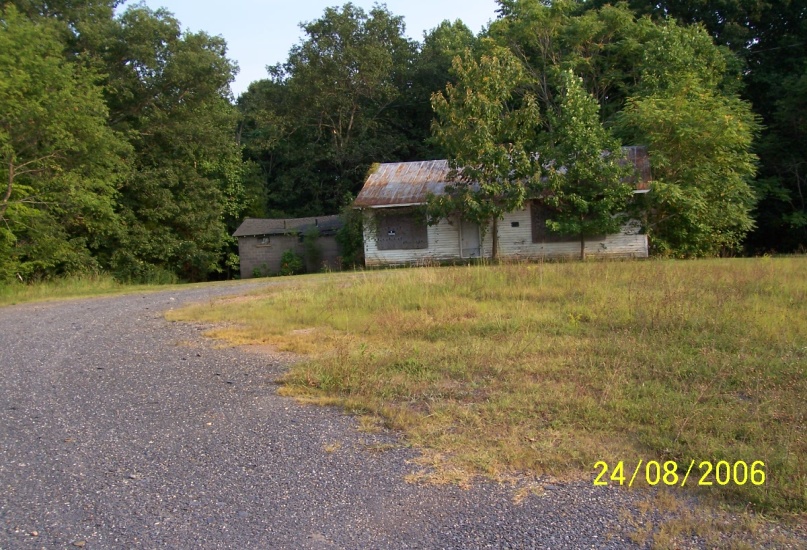 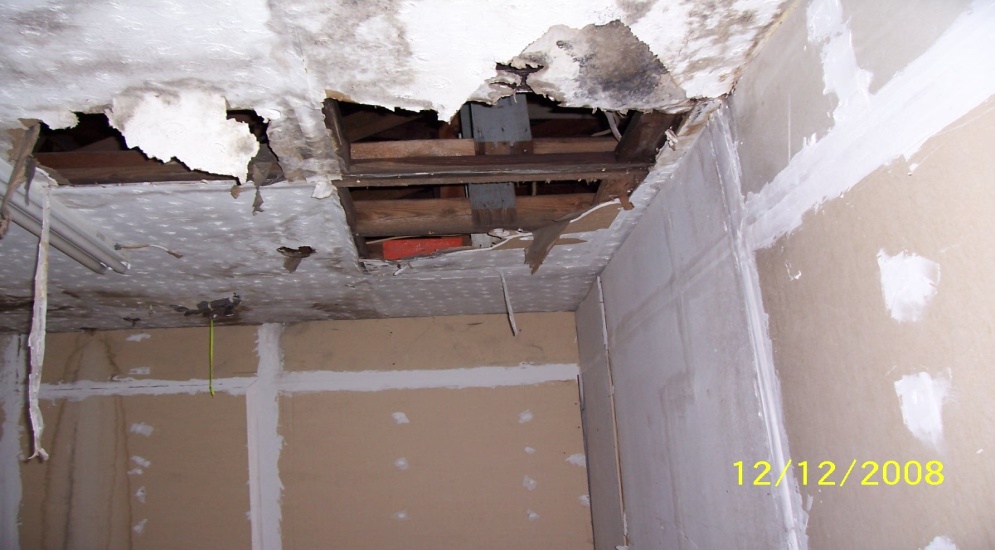 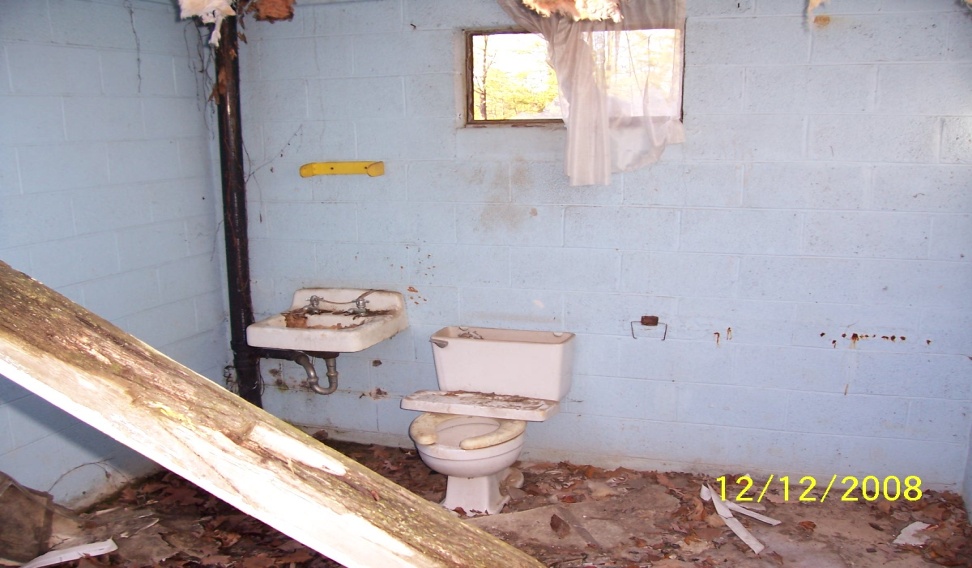 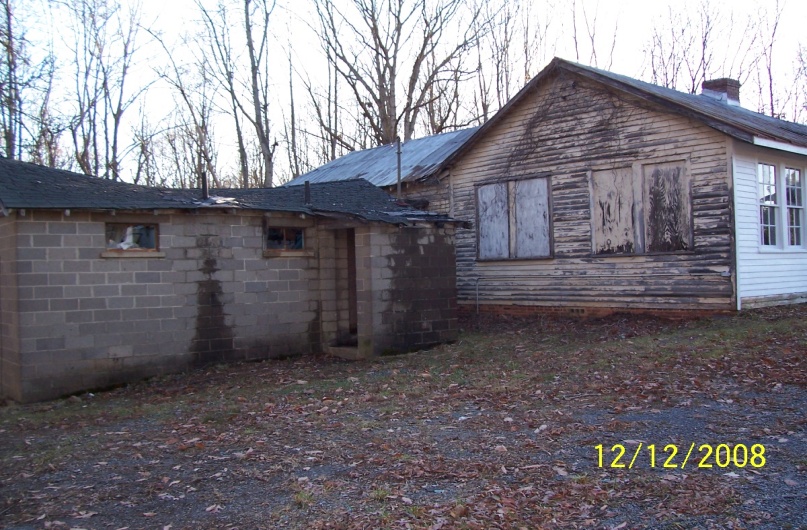